Semmelweis Egyetem
Baráti Köre
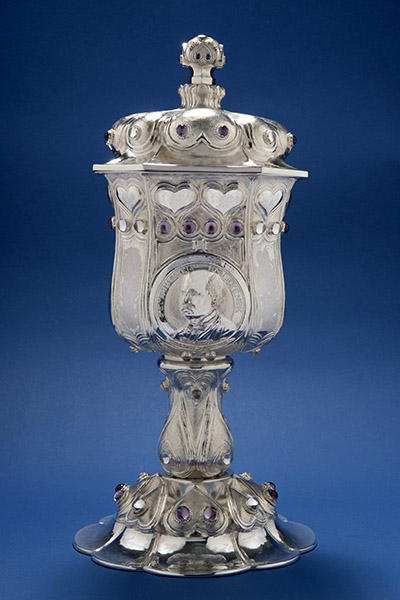 Rosivall László
A Semmelweis-kehely
 2015
Nephrologiai Kutató és Képző Központ
Akinek kezéhez - akaratán kívül - különösen sok szülőnő halála tapad, mégis az anyák megmentője
 
Tisztelgés Semmelweis Ignác Fülöp előtt
az orvostudományok és a sebészet doktora, szülészmester, a Pesti Királyi Magyar Tudományegyetemen az elméleti és gyakorlati szülészet nyilvános, rendes tanára 
halálának 150. évfordulója alkalmából
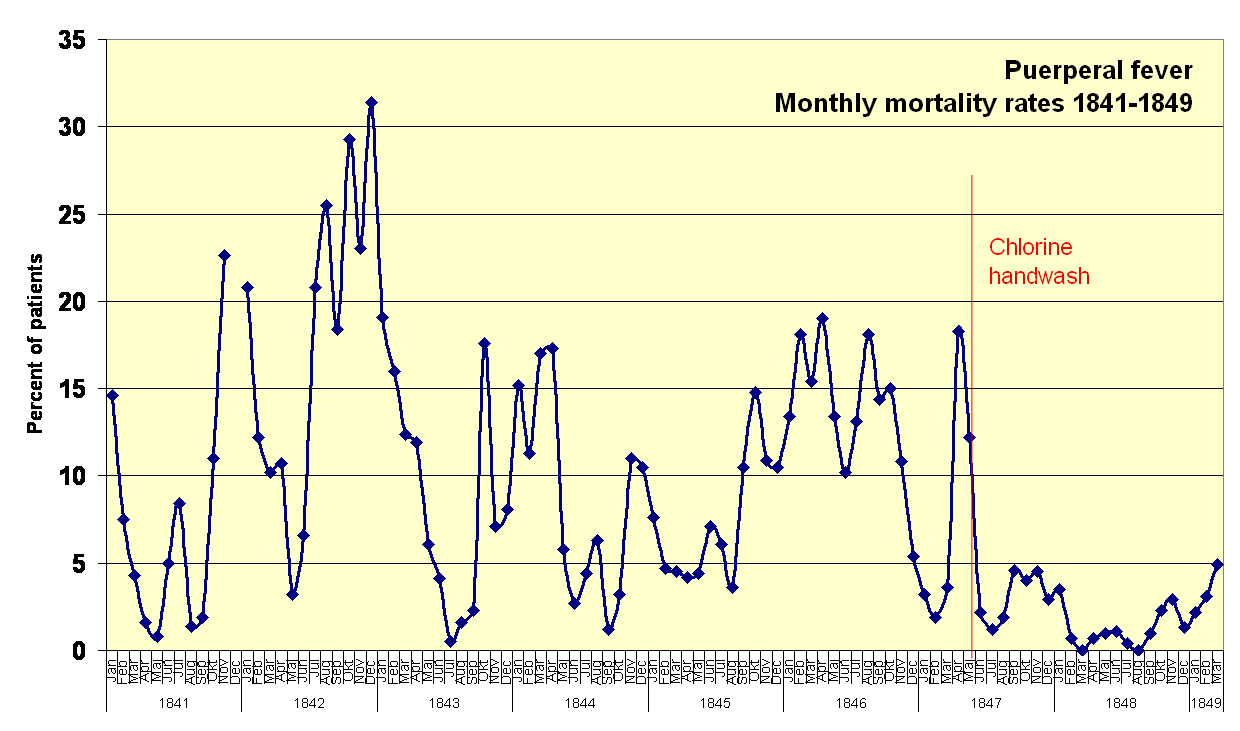 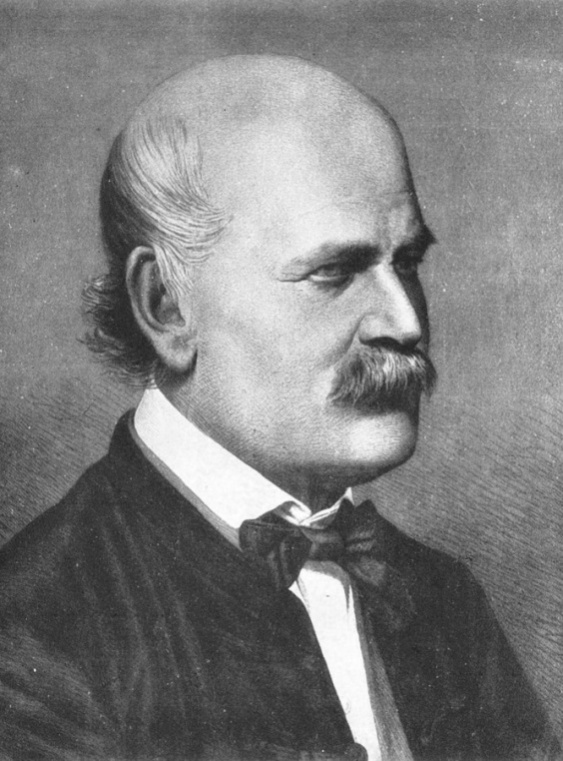 Semmelweis Ignaz 
1818-1865
Puerperal fever mortality rates  (Vienna Maternity Institution 1841–1849).  
Rates drop when Semmelweis implemented chlorine hand washing 1847.
- Az UNESCO Semmelweis Ignác (1818-1865) halálának 150. évfordulóját, 2015-öt is felvette azon évfordulók közé, melyeket megünneplésre méltónak talál. - Semmelweis Ignác, „az anyák megmentője” életművét 2013-ban bejegyezték a Világ Emlékezet Nyilvántartásába.
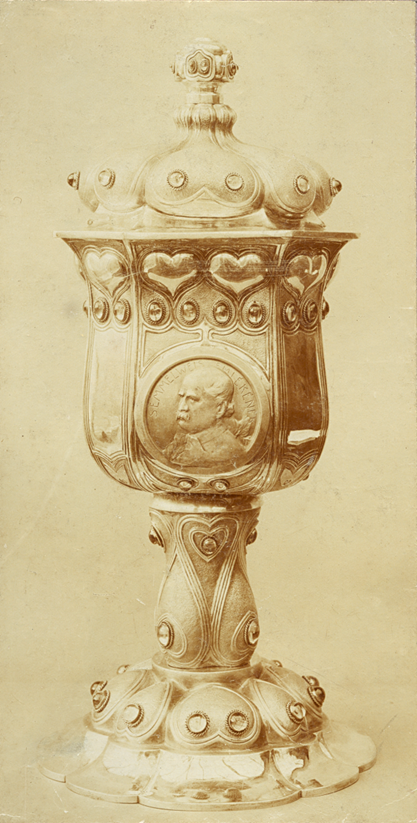 A Semmelweis-serleg fényképe 
(Magyar Orvosi Kaszinó, 1906)
„Semmelweis-kehely
Alapító okirat - adományozó levél
Semmelweis Ignác életművének az UNESCO Világemlékezet Listájára történt 2013. évi felvétele, illetve halála 150. emlékévének közeledte alkalmával mi, a Semmelweis Egyetem élő rektorai elkészíttetjük a „Semmelweis-kelyhet”, az Orvosi Kaszinó múlt század elején készült Semmelweis-serlegének mását.
  Rosivall László nemrég érdekes dokumentumra, a Királyi Magyar Egyetemi Nyomda 14-oldalas kisalakú 1925-ös kiadványára bukkant. Címe: „SEMMELWEIS – mondotta a Budapesti Orvosi Kaszinó 1925. évi január hó 30-án tartott Semmelweis-serleg ünnepén Grósz Emil Dr. egyetemi tanár”.  Ennek nyomán Monos Emil professzor kutatta és publikálta a serleggel kapcsolatos szokásokat, illetve dokumentumokat, de a serlegnek nem akadt nyomára. A „Serlegbeszédek” című kiadvány szerint az utolsó emlékbeszédre 1941-ben került sor. A serlegnek valószínűleg a háború alatt veszett nyoma. Alkotójáról, a pontos műleírásról nincs tudomásunk, de rendelkezésünkre áll egy részletes rajz. Rosivall László felkérésére az e területen jártas és elismert Szabó János ötvös-restaurátor vállalta, hogy a kor ízlését kiemelkedő minőségben tükröző műalkotás másolatát a kép alapján elkészíti.  
  Kívánjuk, hogy a kehely színezüst anyaga jelképezze a névadó nemességét, a 68 darab hegyikristály (Dr. Lenkei Tibor adománya) pedig a csillogó szellemét!  A kehely a szövetség ősi szimbólumaként fejezze ki összetartozásunkat! Kívánjuk, hogy valósuljanak meg Rosivall László elképzelései: a Semmelweis-kehely őrizze a világhírű kutató és orvos emlékét, és váljék új hagyományoknak, szokásoknak elindítójává. 
  A Semmelweis-kelyhet a Semmelweis Egyetemnek adományozzuk és kérjük, hogy Semmelweis Ignáccal kapcsolatos eseményeken például a Semmelweis-érem átadásakor, Semmelweis születésnapi megemlékezésekor a rektor, vagy a kitüntetett, vagy a beszédet mondó azzal a jelenlevőket köszöntve, emlékezzék meg a kehely létrejöttének céljáról, a megvalósításában résztvevőkről. Reméljük, hogy idővel a Semmelweis Egyetem életének egyéb kiemelkedő eseményén is megjelenik majd a kehely Semmelweis szellemét képviselendő.
Szeretnénk, ha a jogar és a zászló mellett e kehely is Egyetemünk jelképévé válna!
Budapest, 2014. január 31.
                                                                   Réthelyi Miklós         Rosivall László                 Sótonyi Péter
                                                                                 Szél Ágoston                      	Tulassay Tivadar”
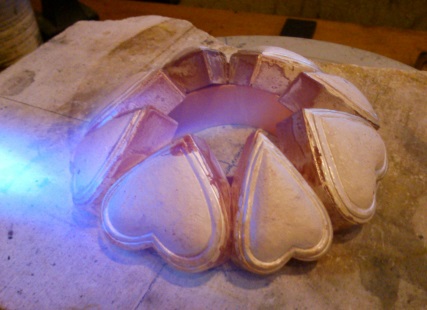 Ifj. Szabó János ötvös és fémrestaurátor, aki számos egyházi intézmények készített már hagyományos eljárással kelyhet vállalta a feladatot.
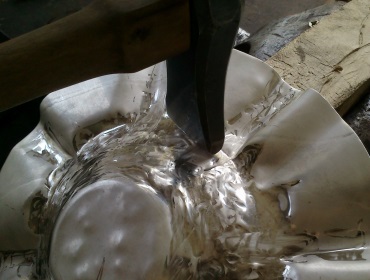 Réthelyi Miklós és Sótonyi Péter is
 „szép gondolatnak” nevezte az elképzelést
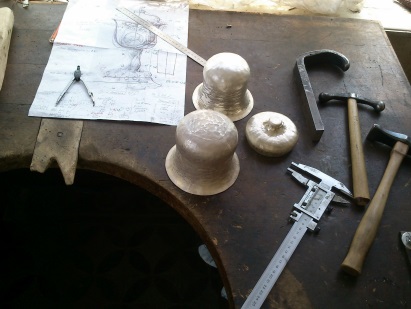 Nem is lehet igazán meghatározni, hogy az ötlettől a megvalósulásig hány óra fizikai, szellemi, adminisztratív munkára volt szükség
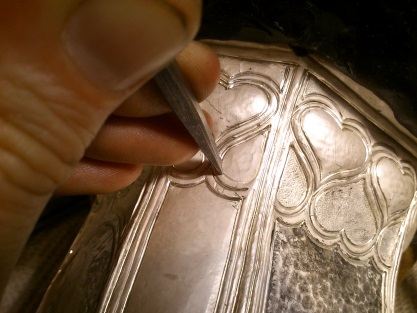 Egy igazi művészeti alkotás végső állapotában, megjelenésében sokszor a megrendelőnek is jelentős szerepe lehet.
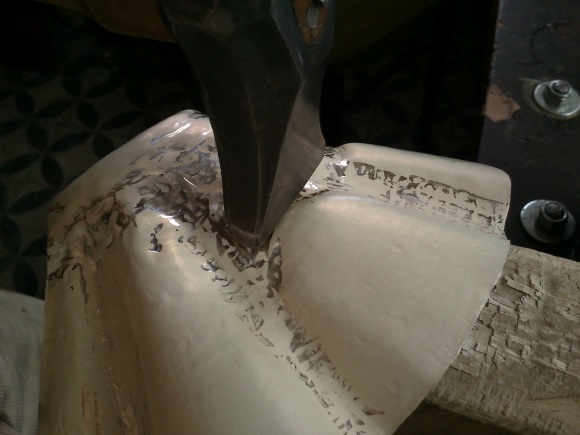 Az ötlet megfoganásától az egyetem évnyitóján történt nyilvános átadásáig közel kilenc hónap telt el.
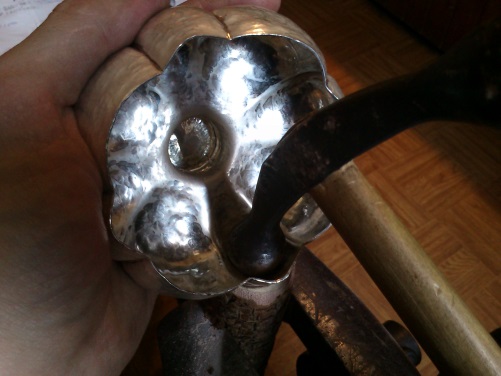 Kehely: 30 cm, cuppa átmérő a nyolcszög rövidebb oldalainál mérve: 13 cm, talp átmérő: 15 cm, anyaga: Ag925 (sterling, 925 ezrelék finomságú ezüst),     súlya: 1355g (kövek és a belsejében lévő papíralapú üzenet nélkül),               kövek: kaboson csiszolatú hegyikristály és ametiszt.                                   Összesen: 72 darab, amelyből 40 darab ametiszt.
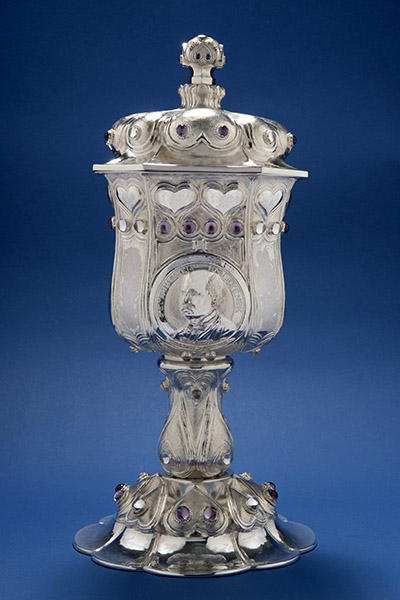 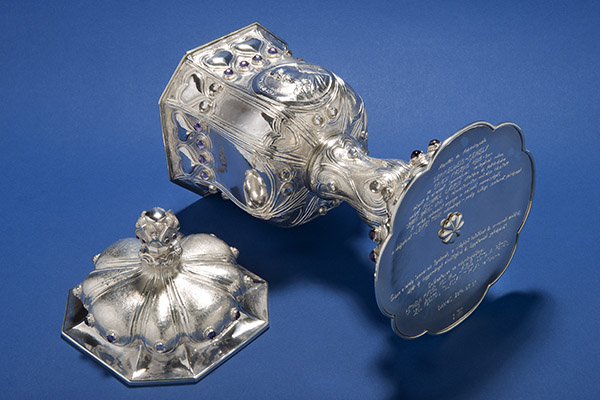 A Semmelweis-kehely a talapzatának aljára vésett szöveggel. Nodusába az alapító-adományozó okirat került elhelyezésre, eredeti aláírásokkal
Kérdések
Mit ér egy műtárgy másolata?
Mi lehet a kehely közvetett és közvetlen haszna? 
Mi az igazi kora a kehelynek: 108 éves, vagy néhány hónapos, önálló művészi alkotás? 
Megérte-e létrehozásának fáradtsága? 
Az ötlet, a gesztus, az adomány, a befektetett munka szolgálhat-e követendő példaként? 
Új egyetemi szimbólummá válik-e a kehely, kialakulnak-e majd szívet, lelket és öntudatot melengető, nevelő hatású, új hagyományok? 
Nyitott-e ezekre majd a jövő egyetemi polgára, vagy mint például a filmes fényképezőgép, a múlt homályába vesző emlékké válik majd ez is?
Költői kérdések
A múlt egy darabjának újrateremtése, egy tárgy kézzel fogható valósága jelenthet-e hasznot a következő generáció számára? 
Segítheti-e valóban a kehely Semmelweis emlékének megőrzését, hatásának erősítését? 
Stílusa miatt elidegenedik-e a fiataloktól majd, mint ahogy a klasszikus csendélet, vagy a rokokó egyre kevesebb ember lelkét érinti meg? 
Netán jön majd egy boldog új idő a múlt megbecsülésével, netán egy zavaros világ, amikor a serleghez hasonlóan a mi kelyhünk is eltűnik? 
                                        Ki mondja meg?!
Mi mindent jelenthet a kehely számunkra, illetve a következő generációknak
Tisztelgést Semmelweis nagysága előtt;
Semmelweis Ignác emlékének megerősítését szolgáló különleges, egyedi eszközt;
Semmelweis korának szellemét, ízlését és a klasszikus ötvösművészeti technikákat magas művészi formában tükröző műtárgyat;
Egy több mint 100 éves, elveszett műkincsnek, serlegnek az eredeti technikák alkalmazásával, az utókor számára elkészített kiváló másolatát;
Egyetemi vezetők önkéntes jótékonysági összefogását, jelentős anyagi vállalását a Semmelweis Egyetem további jó hírének, szellemi értékének, tradícióinak növelésére;
Egy felbecsülhetetlen értékű, 108 éve készült, de elveszett műremek újjáélesztését;
A Semmelweis Egyetem élő rektorainak összefogását és üzenetét a jövő generációjának, illetve tisztelgését Semmelweis szelleme előtt; 
A Semmelweis Egyetem élő rektorainak összefogását Egyetemünk szellemiségének, értékeinek gazdagodásáért;
A kelyhet, mint a vérszerződés és az áldozat ősi szimbólumát; az ezüstöt, mint a nemesség és tisztaság kifejezőjét; a drágaköveket, mint a csillogás, a kiemelkedő és örökre megmaradó értékek jelzőjét.
Ha a kehely tényleg hordozza ezeket az értékeket és képviseli ezeket az eszméket, 
akkor jelentős mű született, mely méltó lehet 
a nevét adó híres tudós orvoshoz.  
Vajon 100 év múlva, 2115-ben, miként vélekedik majd erről a Semmelweis halálának 
250 éves évfordulóját 
ünneplő utókor?